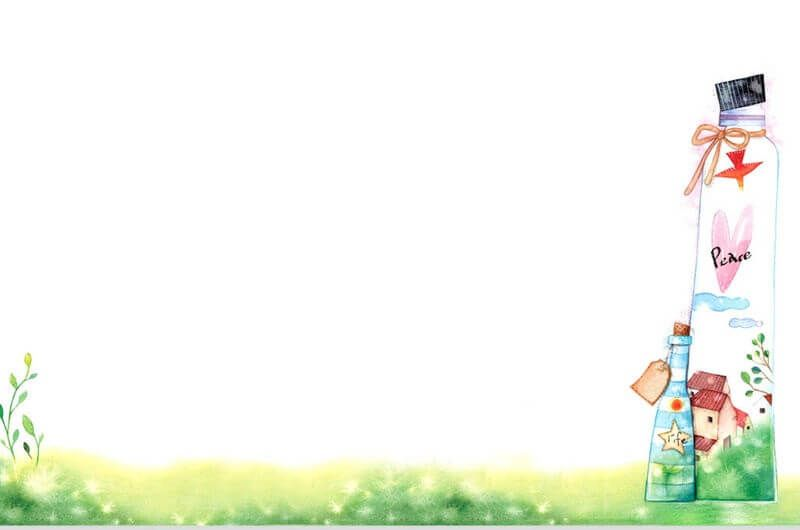 ỦY BAN NHÂN DÂN QUẬN LONG BIÊNTRƯỜNG MẦM NON BỒ ĐỀ
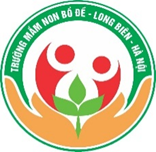 GIÁO DỤC PHÁT TRIỂN NHẬN THỨC
Đề tài: Tìm hiểu về một số loại rau
       Lứa tuổi: Mẫu giáo nhỡ ( 4-5 tuổi)
       Giáo viên: Nguyễn Thị Thu Hằng
Cô và trẻ hát bài “ Bầu và Bí”
Trò chuyện và đàm thoại về một số loại rau.

Tìm hiểu về một số loại rau ăn lá.
Các con chú ý lắng ghe câu đố của cô xem đó là gì nhé?
“ Tôi mọc trong vườn
Tàu lá xanh xanh
Tôi để nấu canh
Để xào, để luộc”

Đố các bạn biết đó là rau gì?
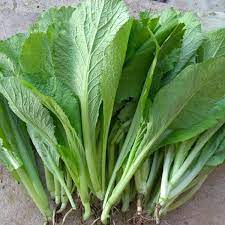 Rau cải xanh
Một số món ăn được chế biến từ rau cải
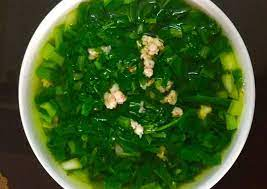 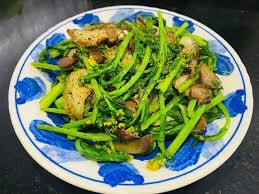 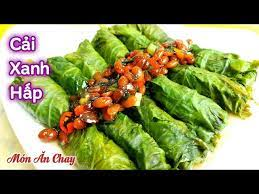 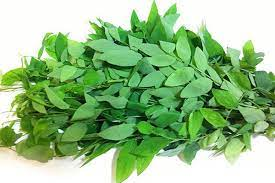 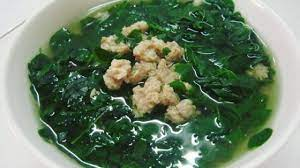 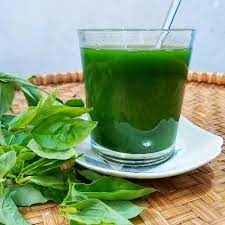 Sinh tố rau ngót giải nhiệt
Canh rau ngót nấu thịt
Sự khác nhau giữa rau ngót và rau cải
Ngoài hai loại rau trên còn có rất nhiều các loại nhau ăn lá khác nữa. Mỗi loại rau đều chứa nhiều vitamin C giúp cơ thể tăng sức đề kháng da dẻ hồng hào.
Tìm hiểu một số loại rau ăn quả
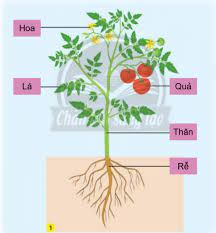 Cây cà chua
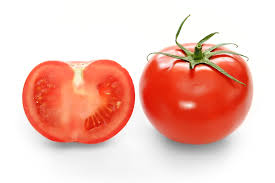 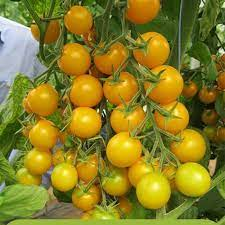 Cà chua dạng tròn ,to vỏ bóng màu đỏ, nhiều hạt
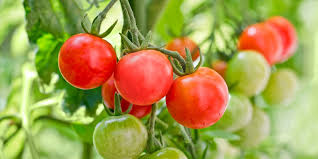 Có cả cà chua bi dạng dài màu vàng, vỏ bóng
Cà chua bi nhỏ, vỏ bóng màu đỏ, dạng tròn
Các món ăn chế biến từ cà chua
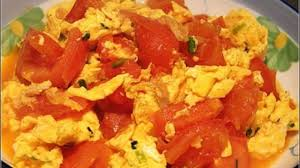 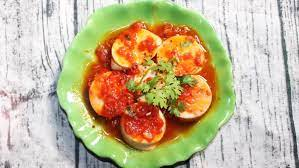 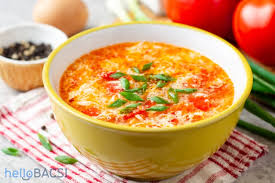 Quả cà chua làm được rất nhièu các món ăn ngon và bổ dưỡng có nhiều vitamin A giúp chúng ta sáng mắt, tang cường đè kháng.
Tìm hiểu về rau ăn quả
Quả Su su
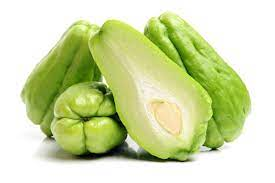 Vỏ su su gai
Hạt su su
Cùi su su
Các món ăn chế biến từ quả su su
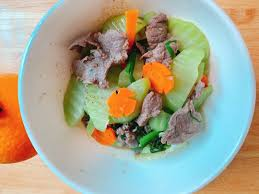 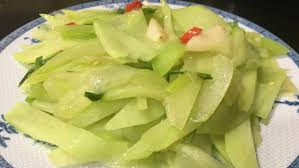 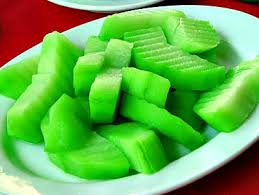 Củ cà rốt
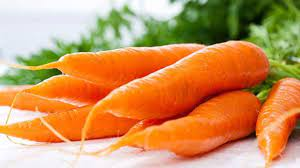 Phần lá
Phần rễ
Phần củ
Cà rốt có đặc điểm hình dạng thon dài, có màu cam, là loại củ ăn được
Một số món ăn chế biến từ cà rốt
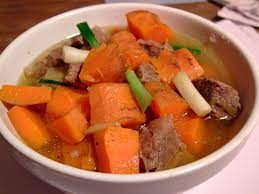 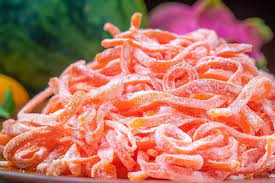 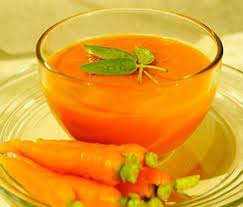 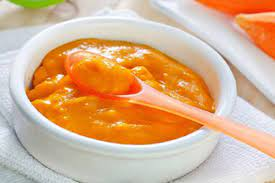 Củ cải
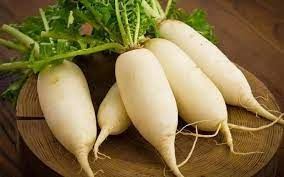 Phần củ
Phần lá
Phần rễ
Củ cải dạng thon dài,có màu trắng, là loại củ ăn được
Các món ăn chế biến từ củ cải
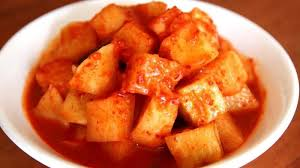 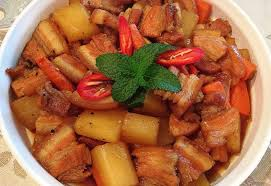 So sánh giữa củ cà rốt và củ cải
Giống nhau
Hình dạng thon dài, có thể ăn được, vỏ nhẵn.

Khác nhau
Củ cà rốt có màu cam.  Củ cải có màu trắng
* Giáo dục trẻ : Các loại rau này tuy khác nhau về tên gọi, đặc điểm nhưng chúng đều gọi chung là rau. Vì chúng thường được dùng để chế biến thành các món ăn trong bữa cơm hàng ngày, cung cấp nhiều vitamin, chất bổ cần thiết giúp cơ thể khỏe mạnh. Vì vậy chúng mình nhớ ăn rau trong các bữa ăn nhé.
Ôn luyện củng cốTrò chơi 1 : Về đúng nhàTrò chơi 2 : Giơ nhanh đọc đúng
Giờ học đã kết thúc xin chào và hẹn gặp lại các con